Commonwealth Club Address
Cesar Chavez Unit Vocabulary
Tunnel Vision 								Page 1
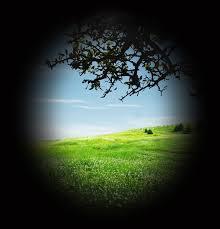 Definition:

Defective sight in which objects not in the center field of vision cannot be properly seen
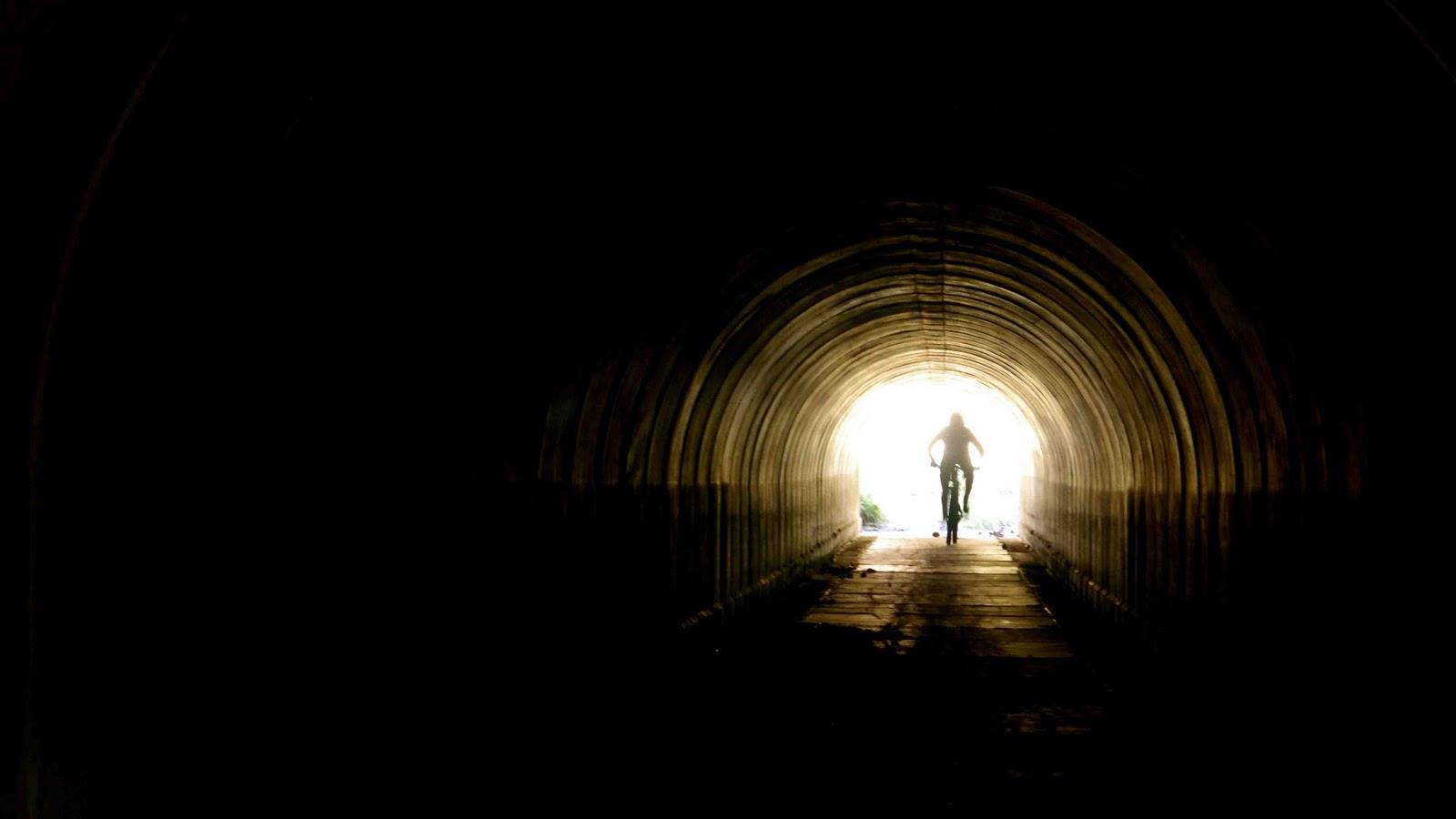 Savage											Page 1
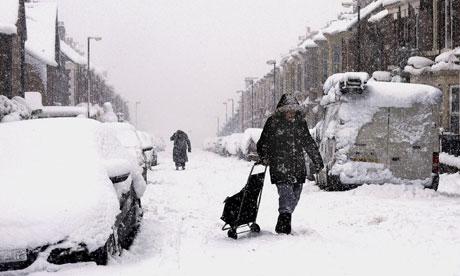 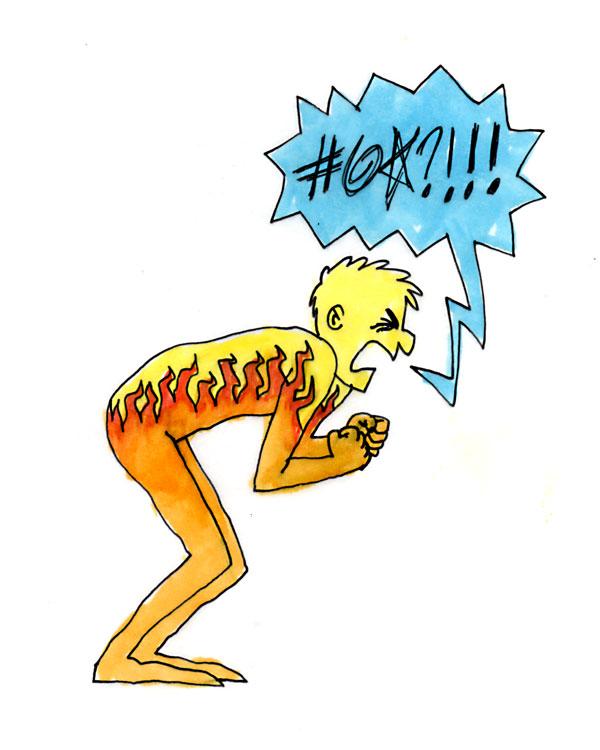 Definition:

Harsh
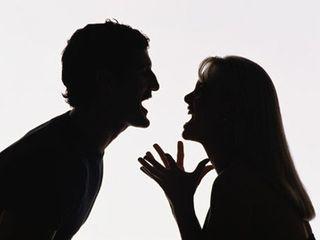 Migrant										Page 2
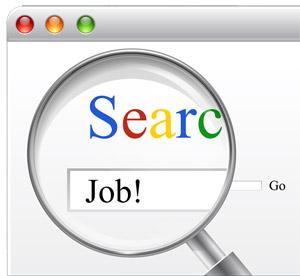 Definition:

Moving from place to place in search of work
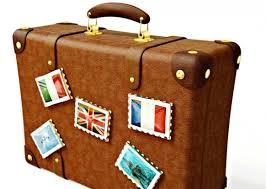 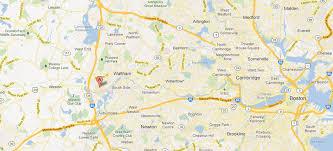 Mortality										Page 2
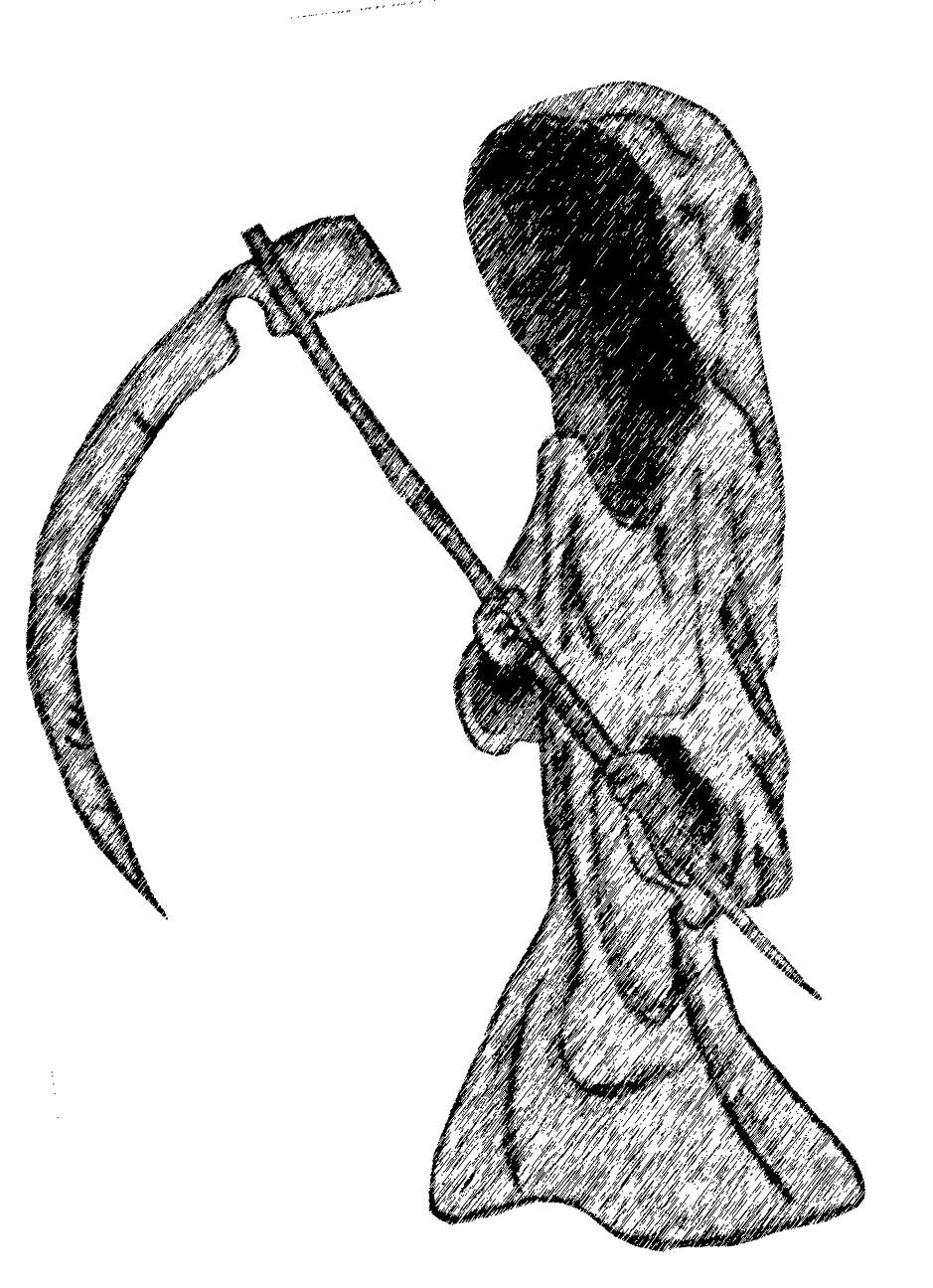 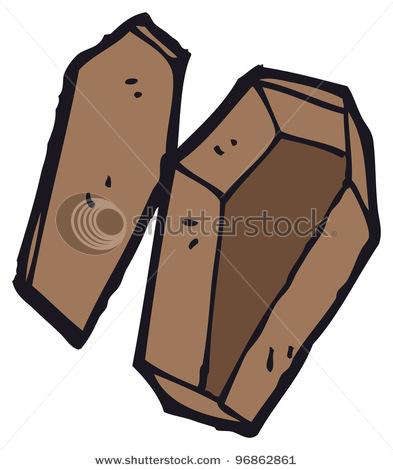 Definition:

Death
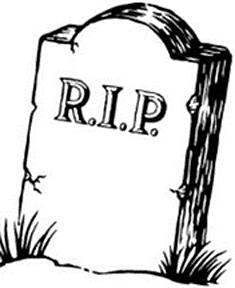 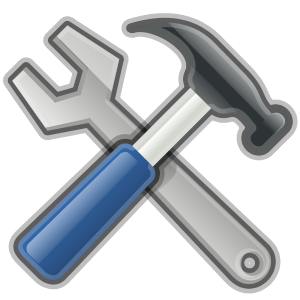 Implements								Page 2
Definition:

Tools
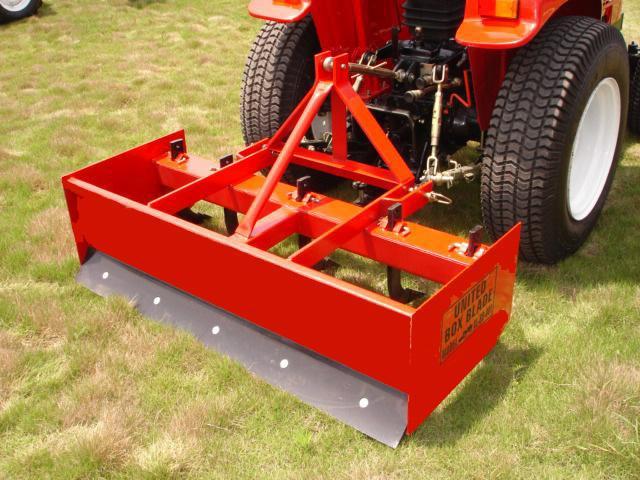 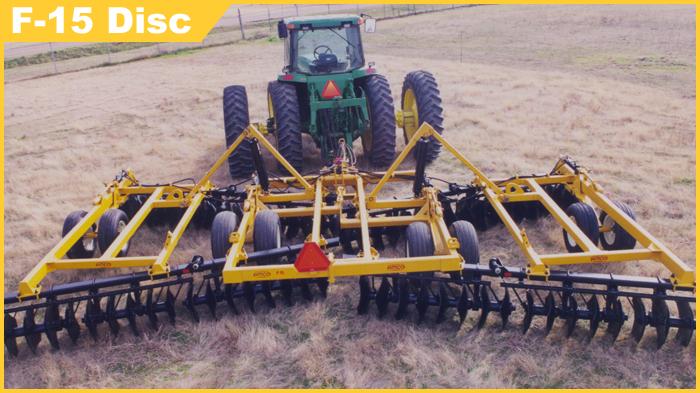 Chattel											Page 2
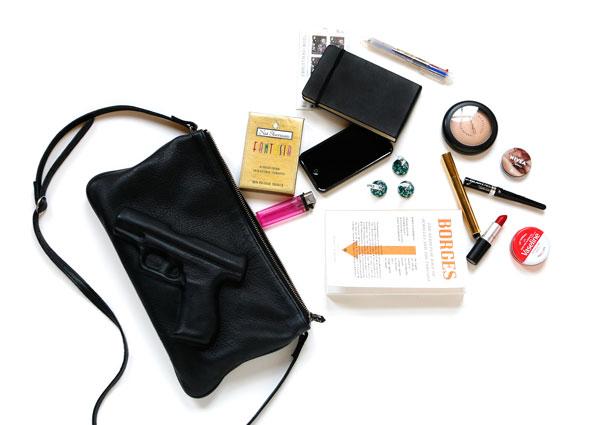 Definition:

Property or personal possession
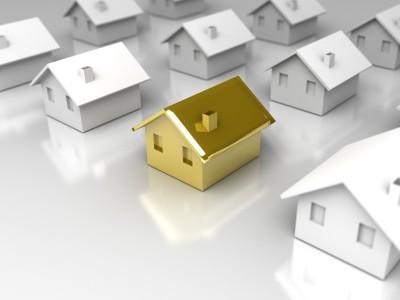 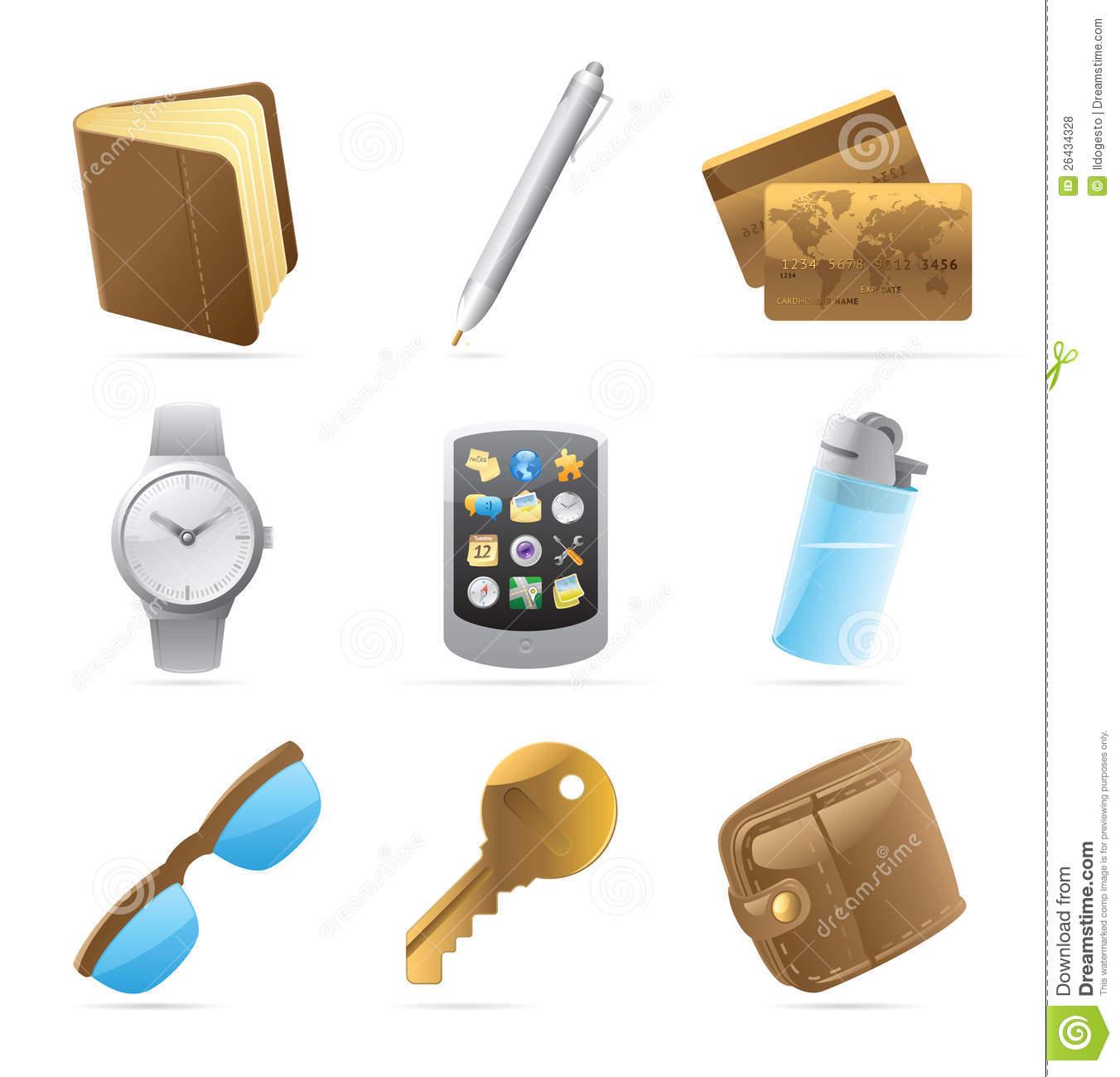 Anglo												Page 3
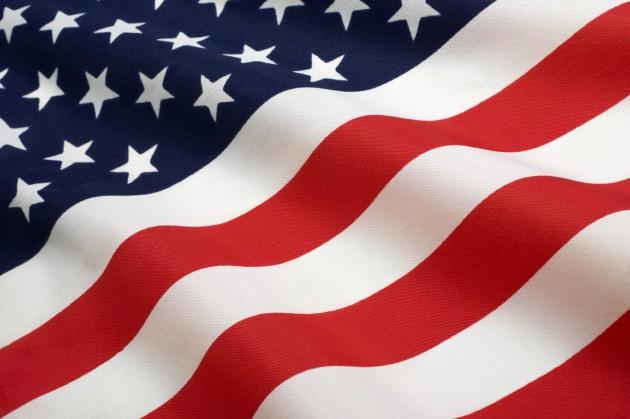 Definition:

A white American not of Hispanic descent
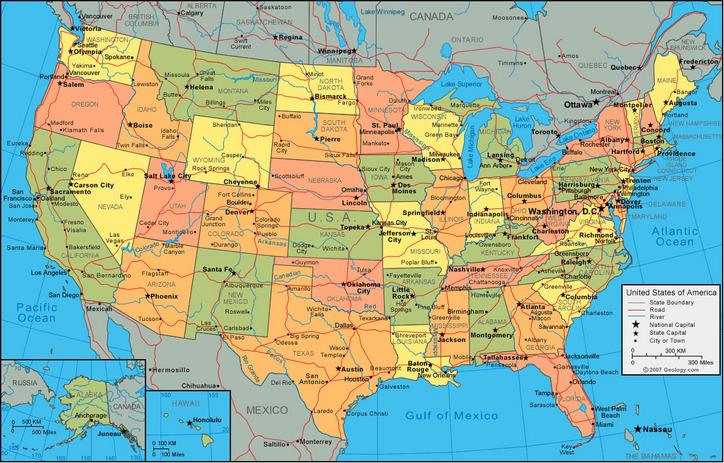 Chicano										Page 3
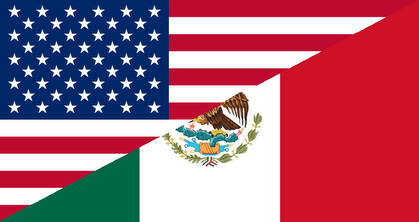 Definition:

An American of Mexican descent
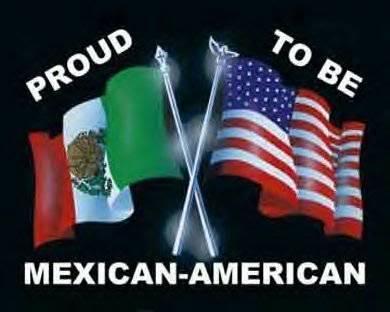 Union											Page 3
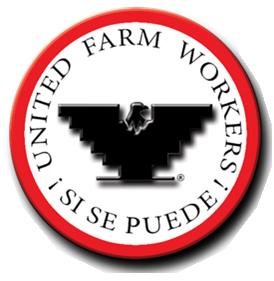 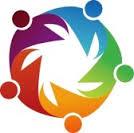 Definition:

An organization of workers formed to advance the interests of its members
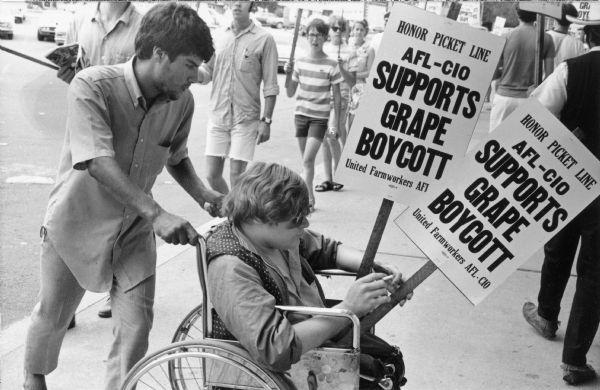 Assert												Page 3
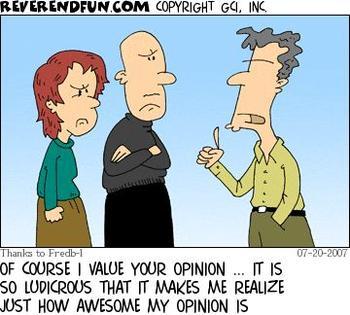 Definition:

claim
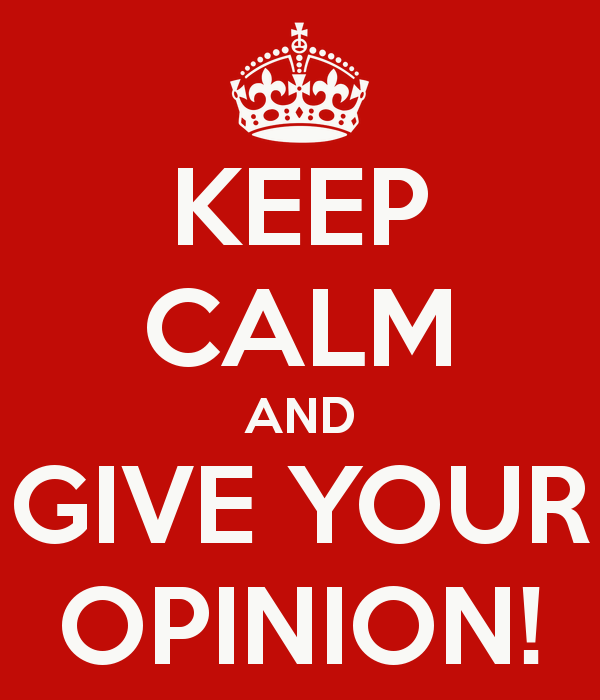 Boycott										Page 6
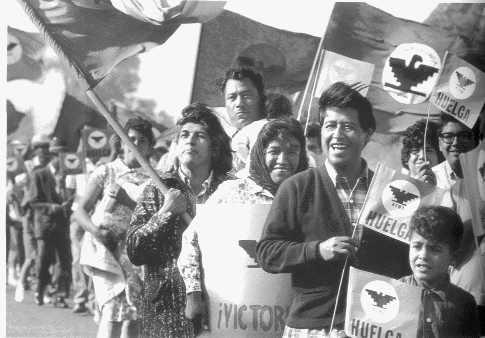 Definition:

Refusal by a group to buy goods or services to show support for a cause
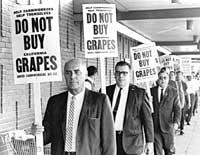 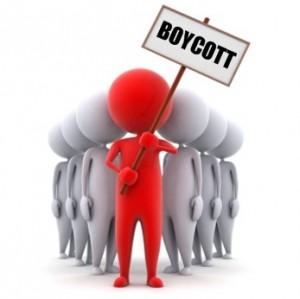 Agricultural Labor Relations Act		Page 6
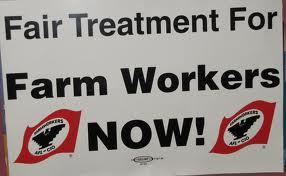 Definition:

Law enacted by the state of California in 1975 to protect the right of the farm workers to self-organize and negotiate the conditions of their employment
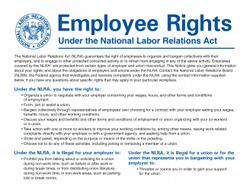 Dismantle									Page 6
Definition:

Take apart
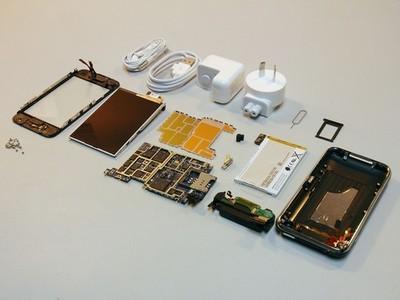 Disposable									Page 9
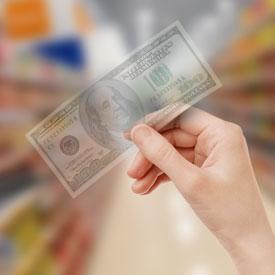 Definition:

Available
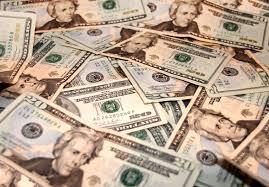 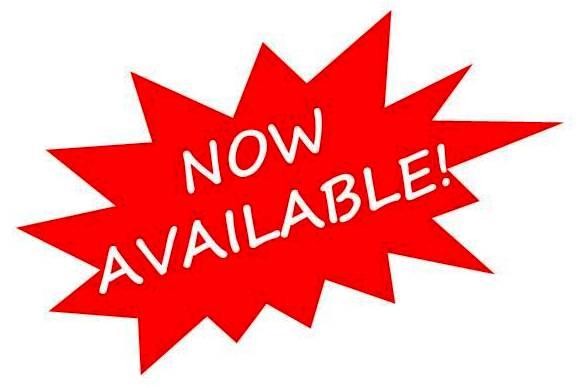 Surname										Page 9
Definition:

The family or last name
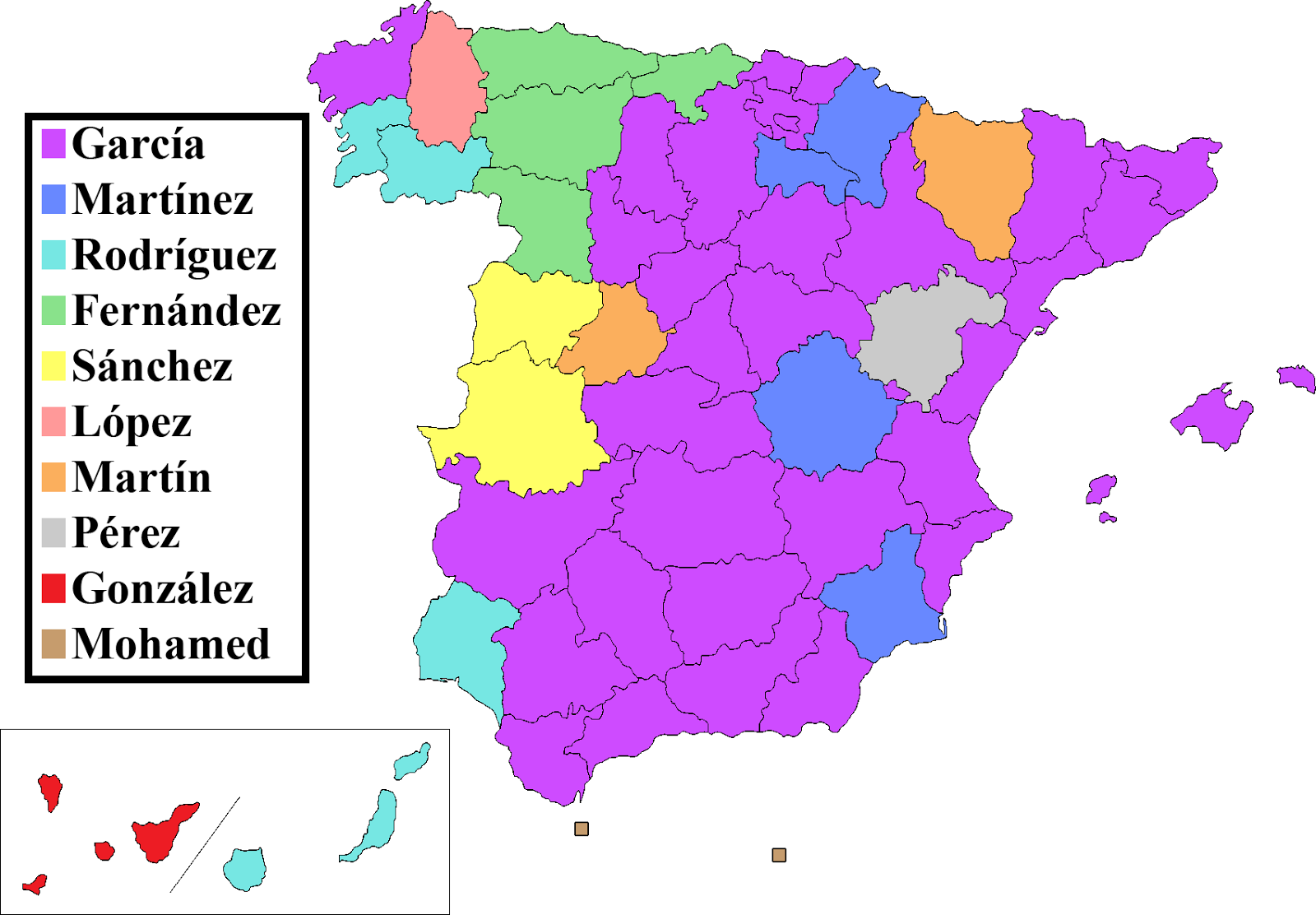 Wanton										Page 10
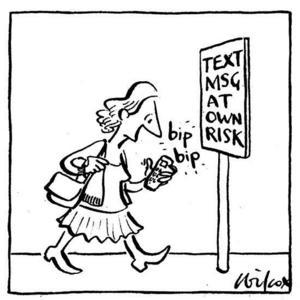 Definition:

Careless, undisciplined
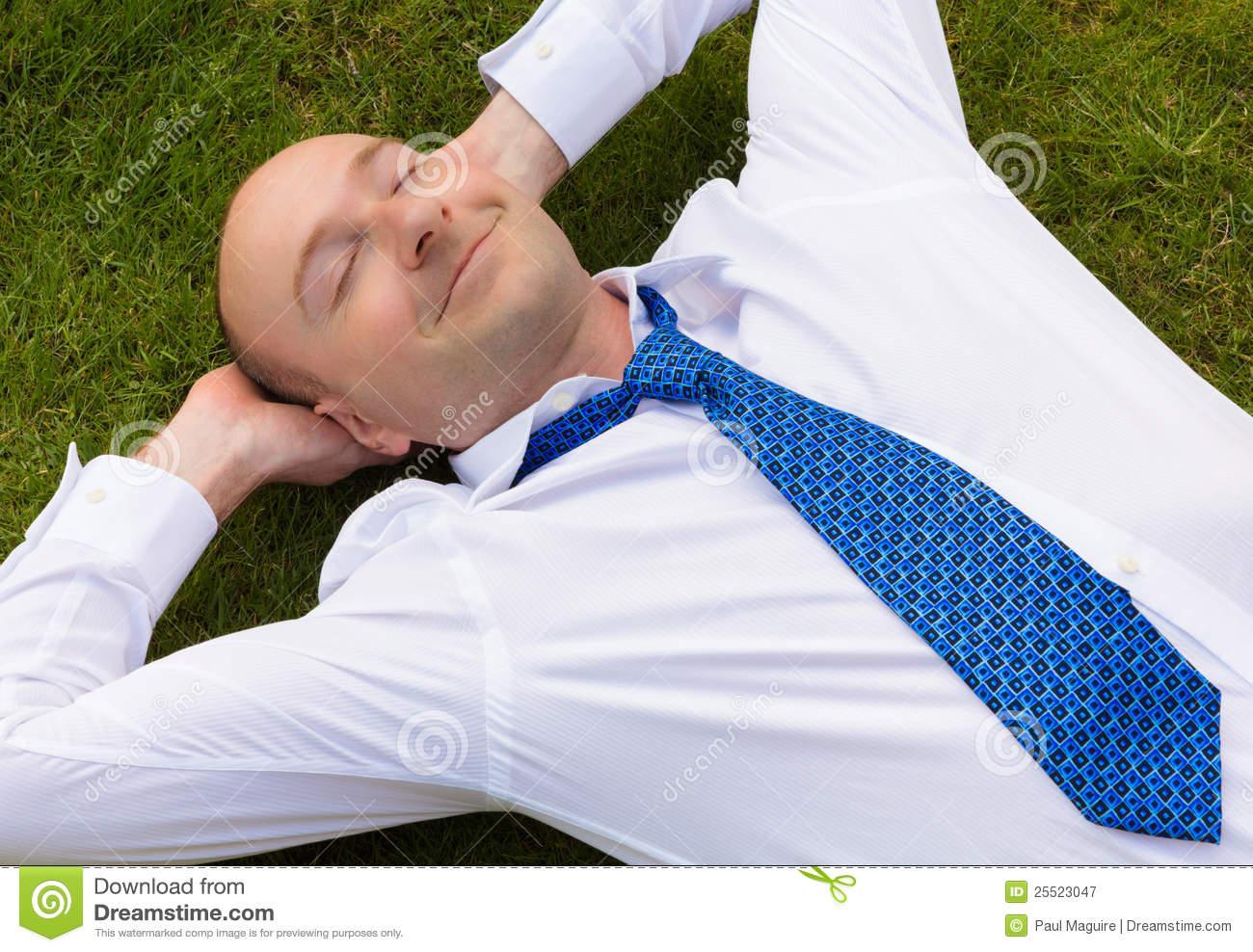 Subsidies									Page 10
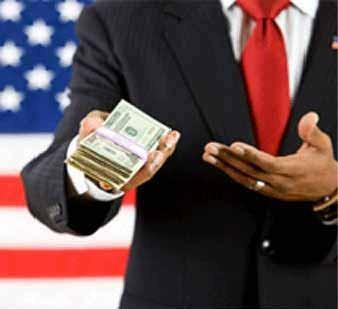 Definition:

Money granted by the governmemt
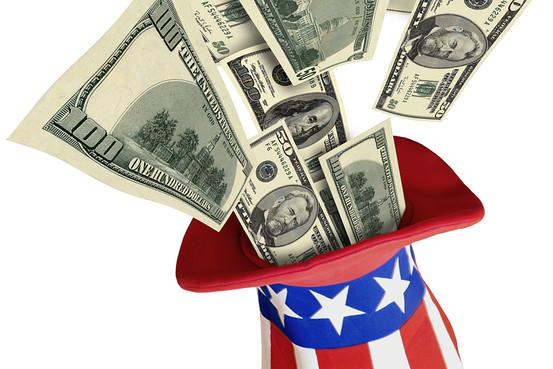 Subjugate									Page 10
Definition:

To control; to make submissive
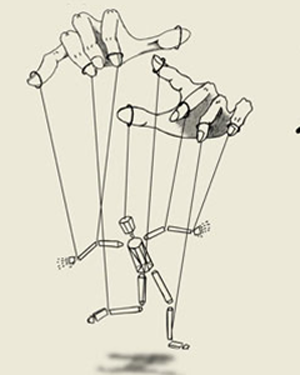 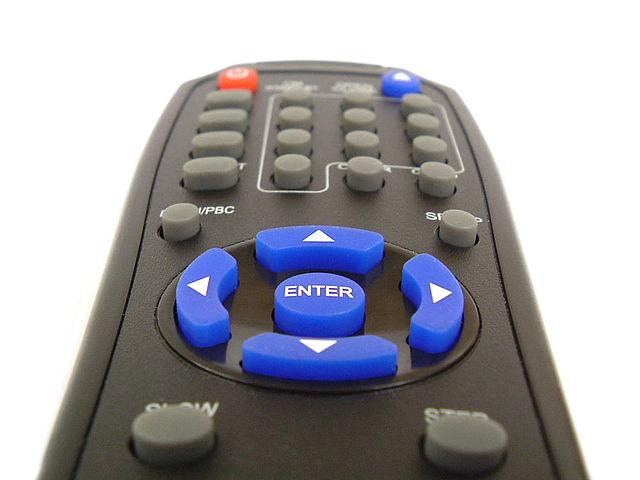